ИКТ на уроке в начальной школе
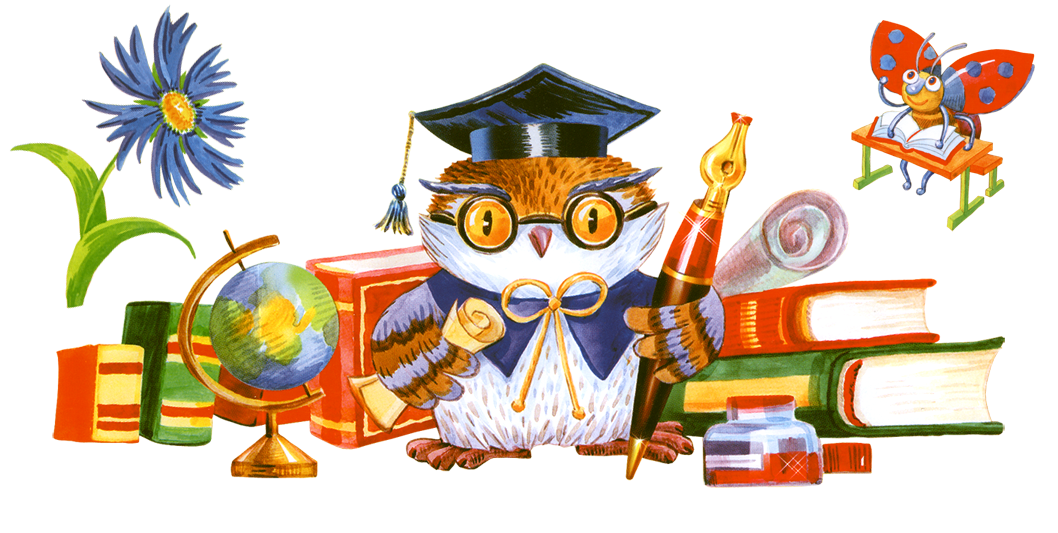 Из опыта работы
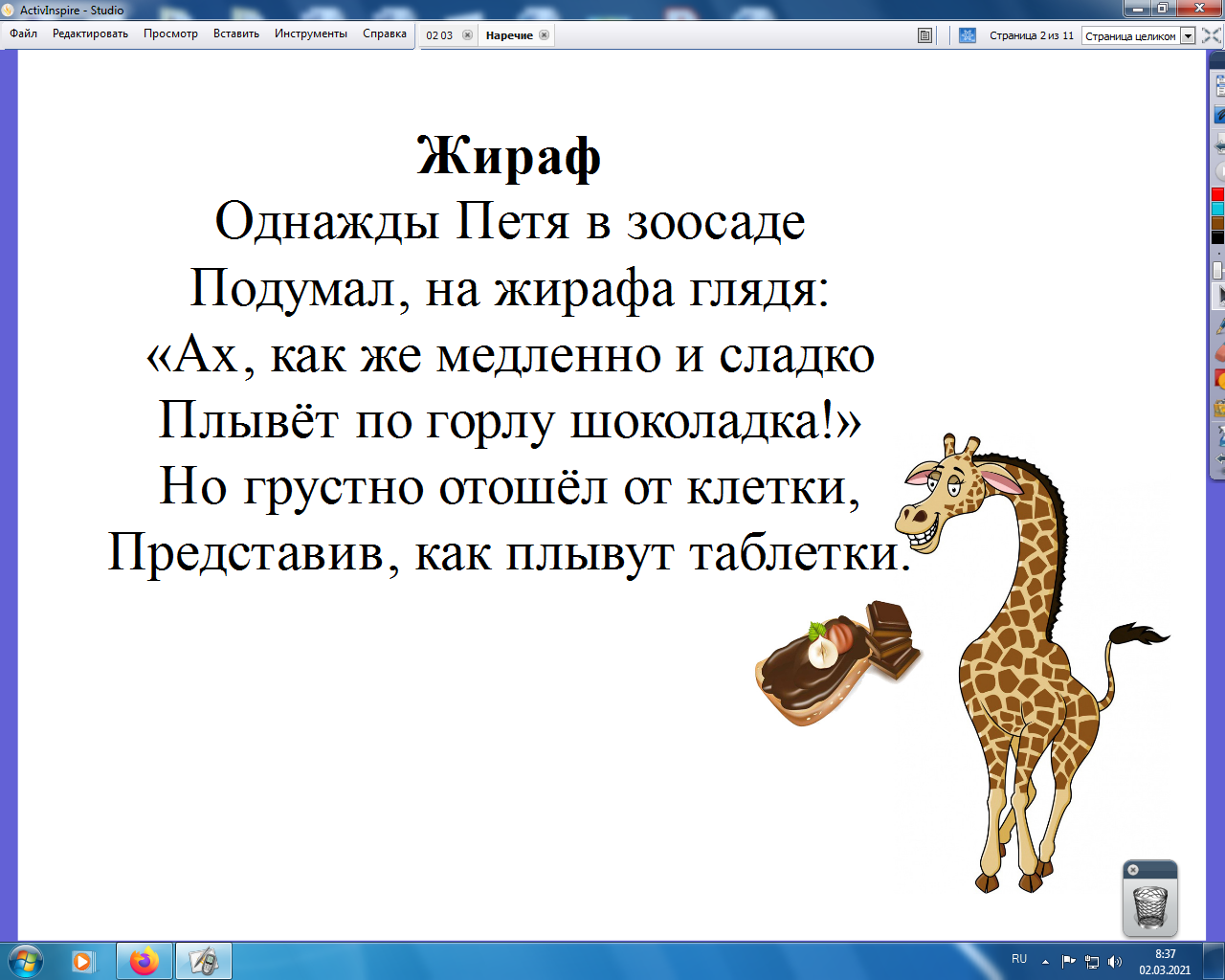 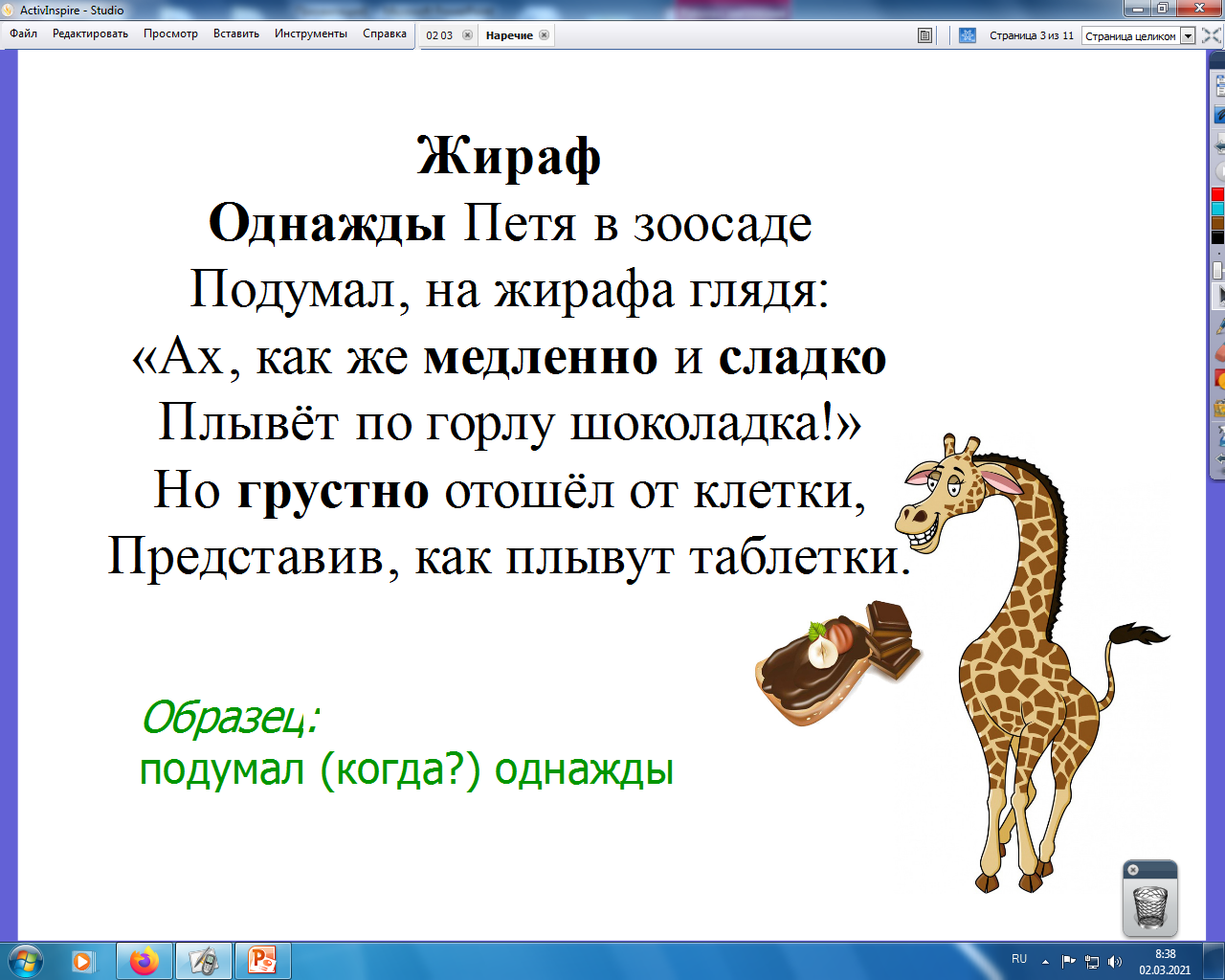 Ремеслова Елена Николаевна
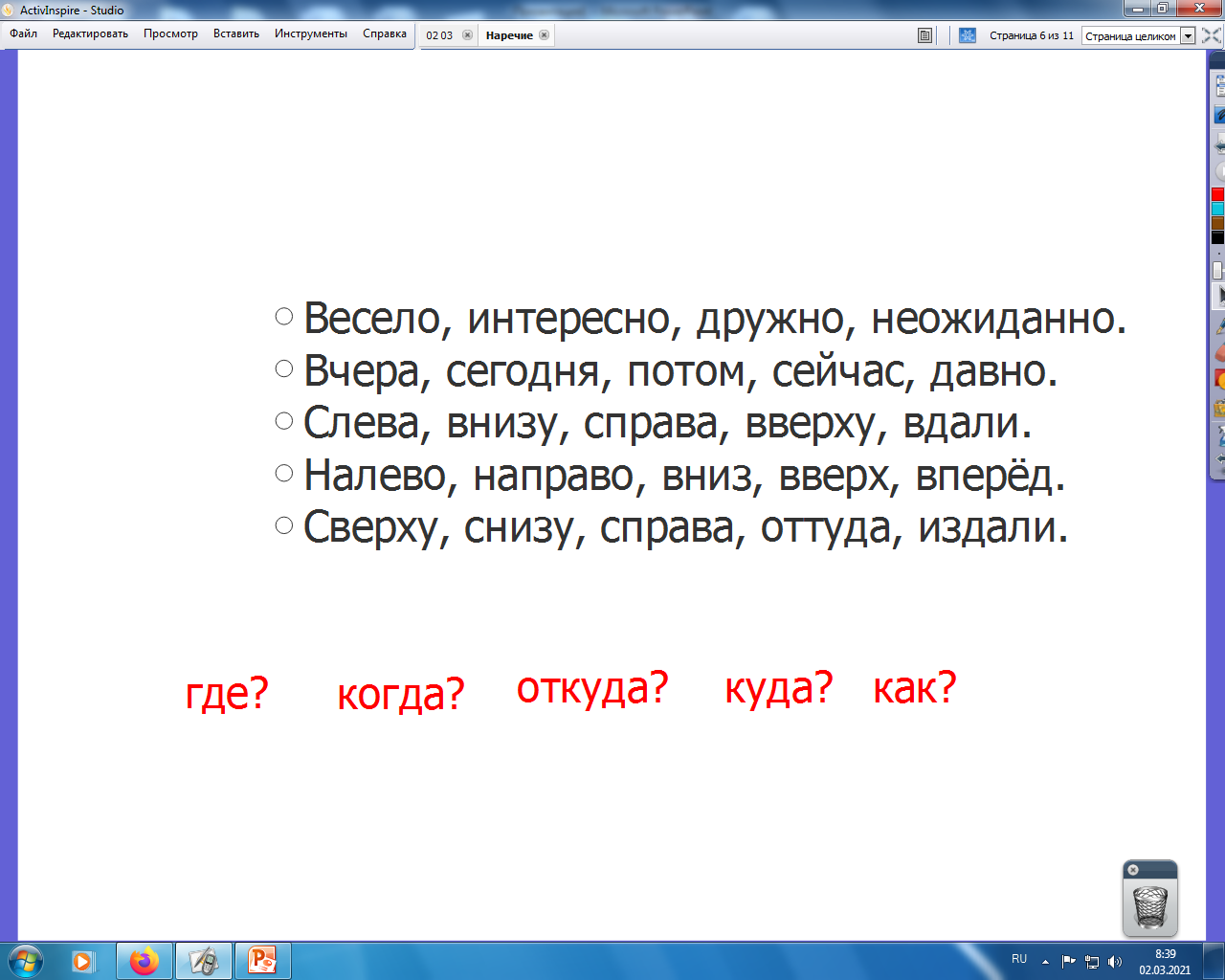 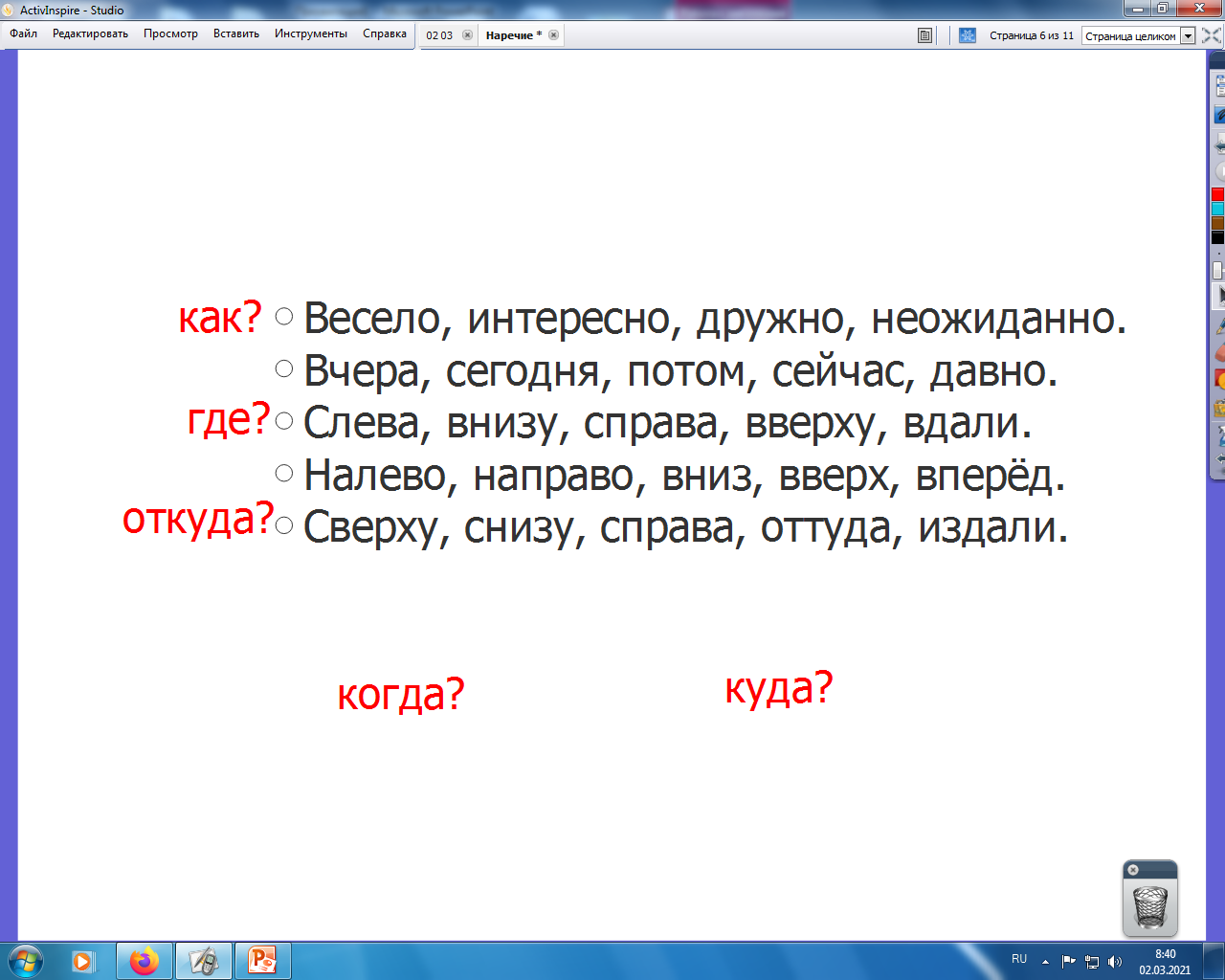 Ремеслова Елена Николаевна
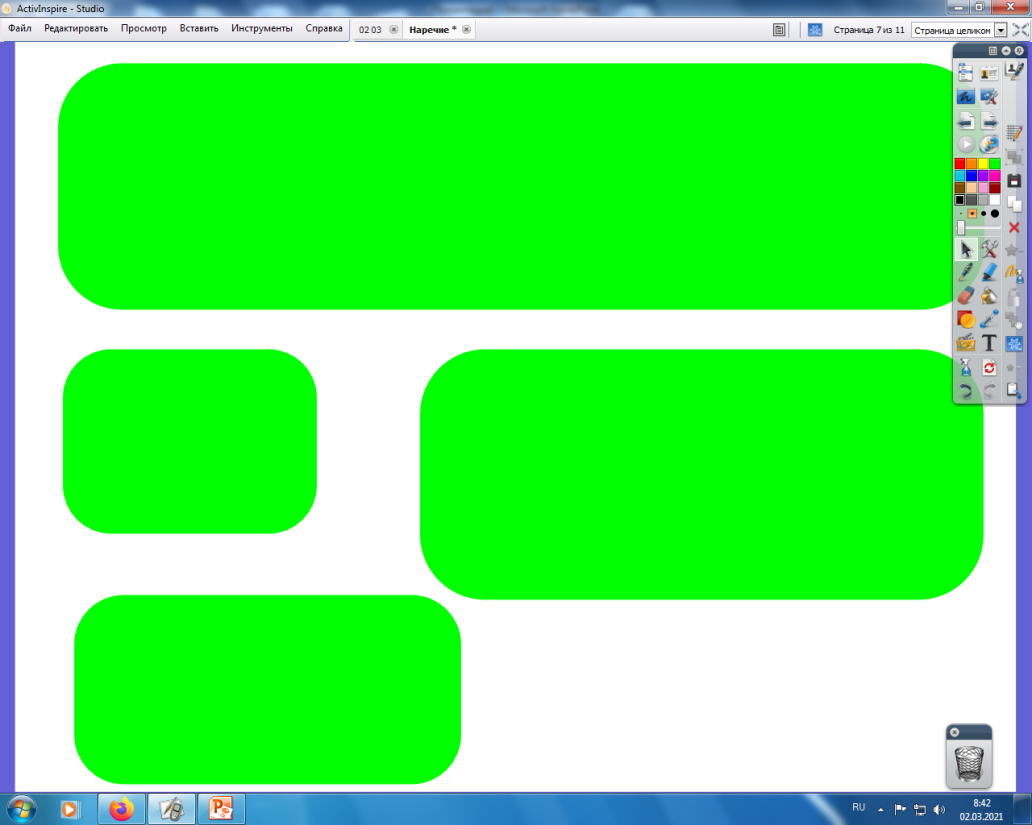 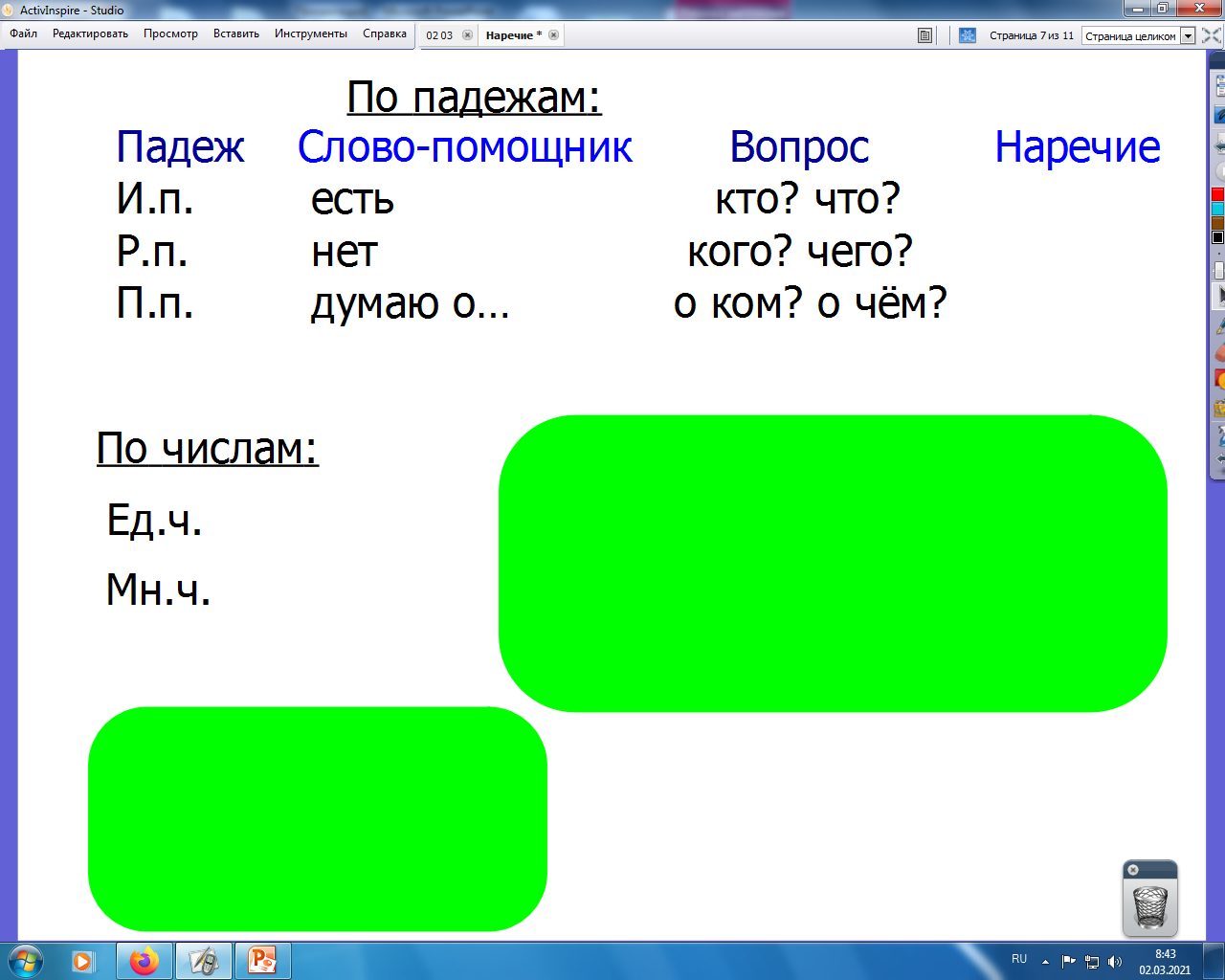 Ремеслова Елена Николаевна
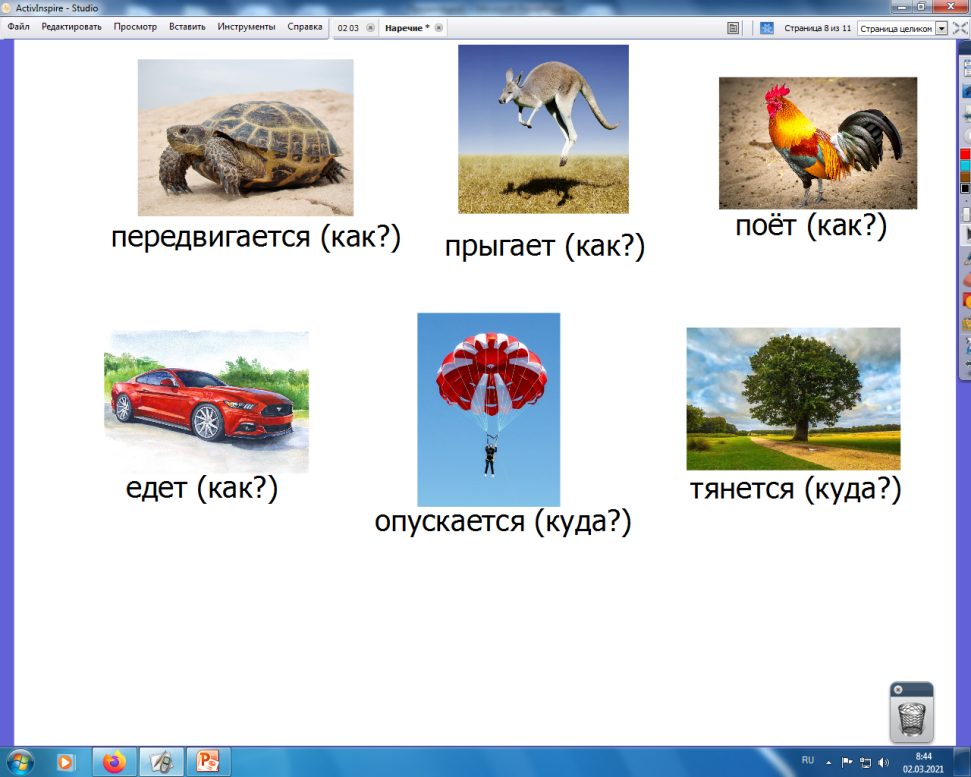 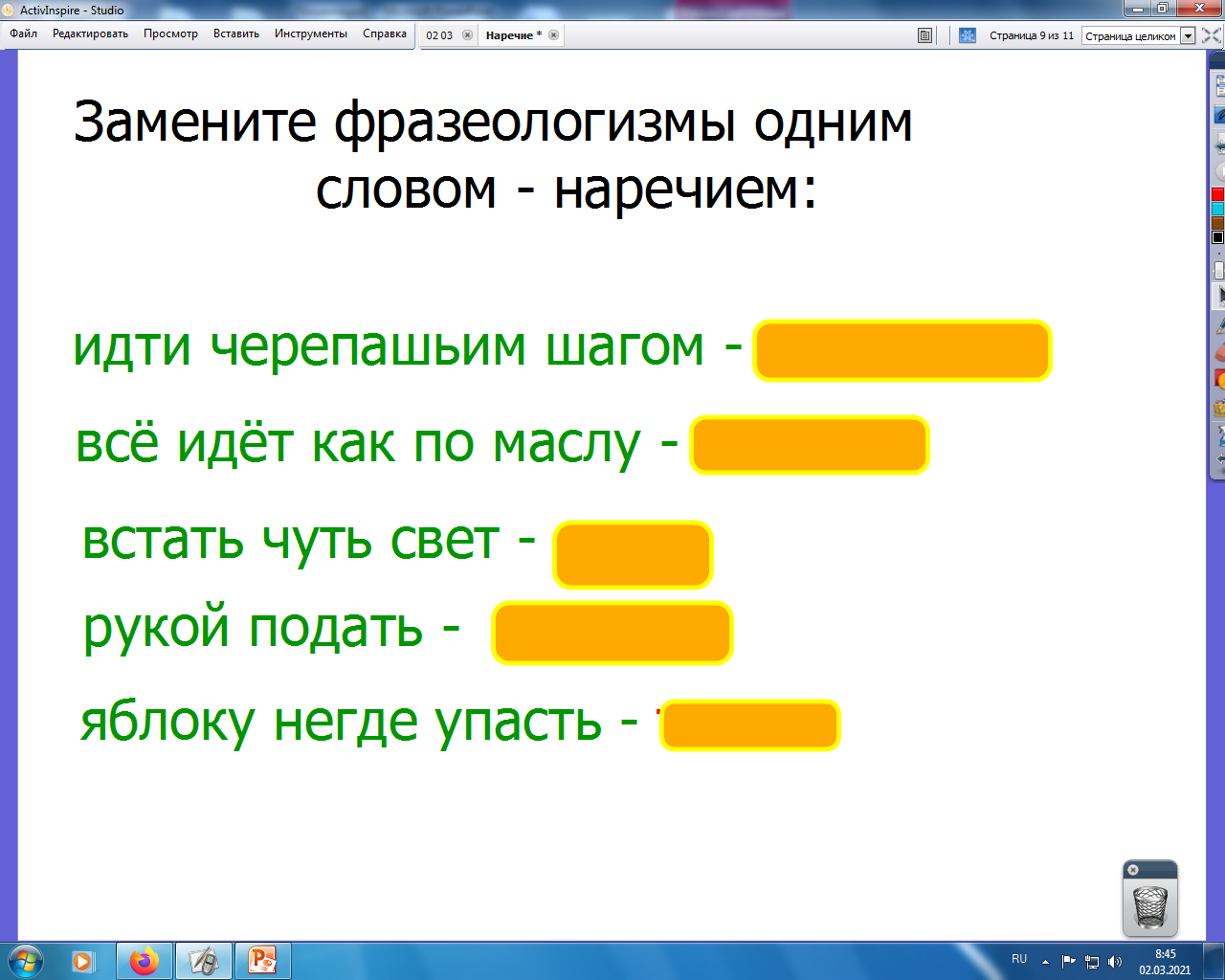 Ремеслова Елена Николаевна
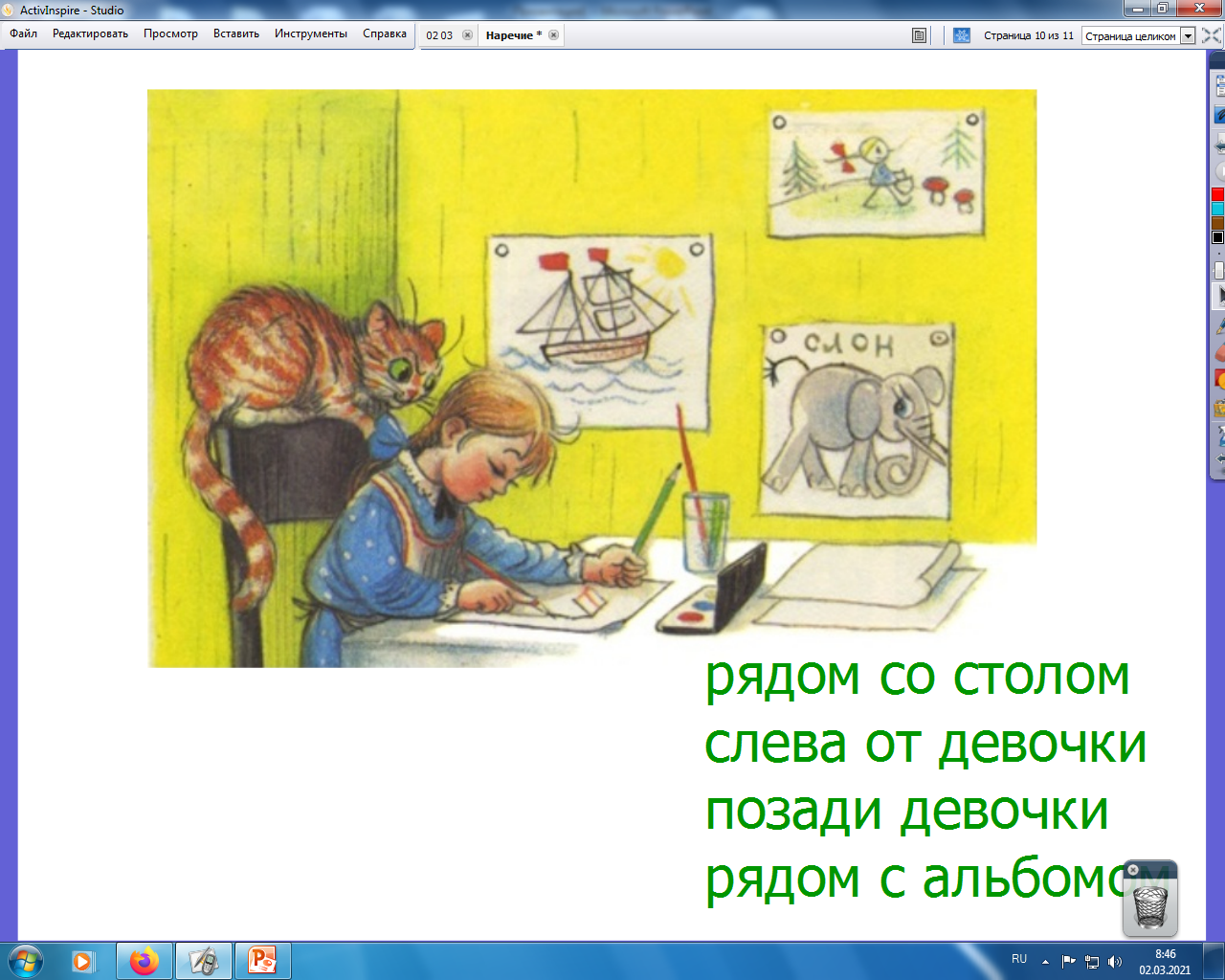 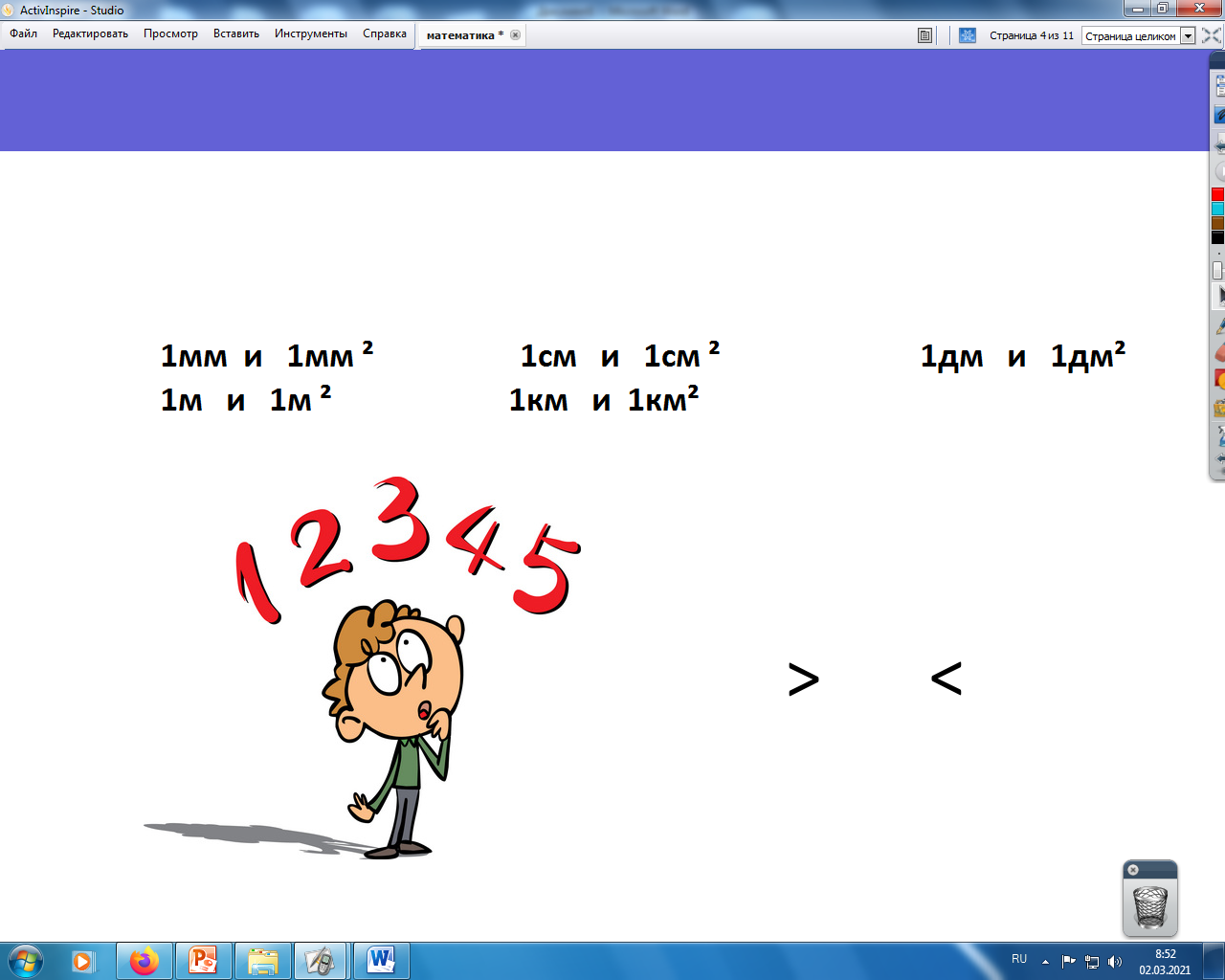 Ремеслова Елена Николаевна
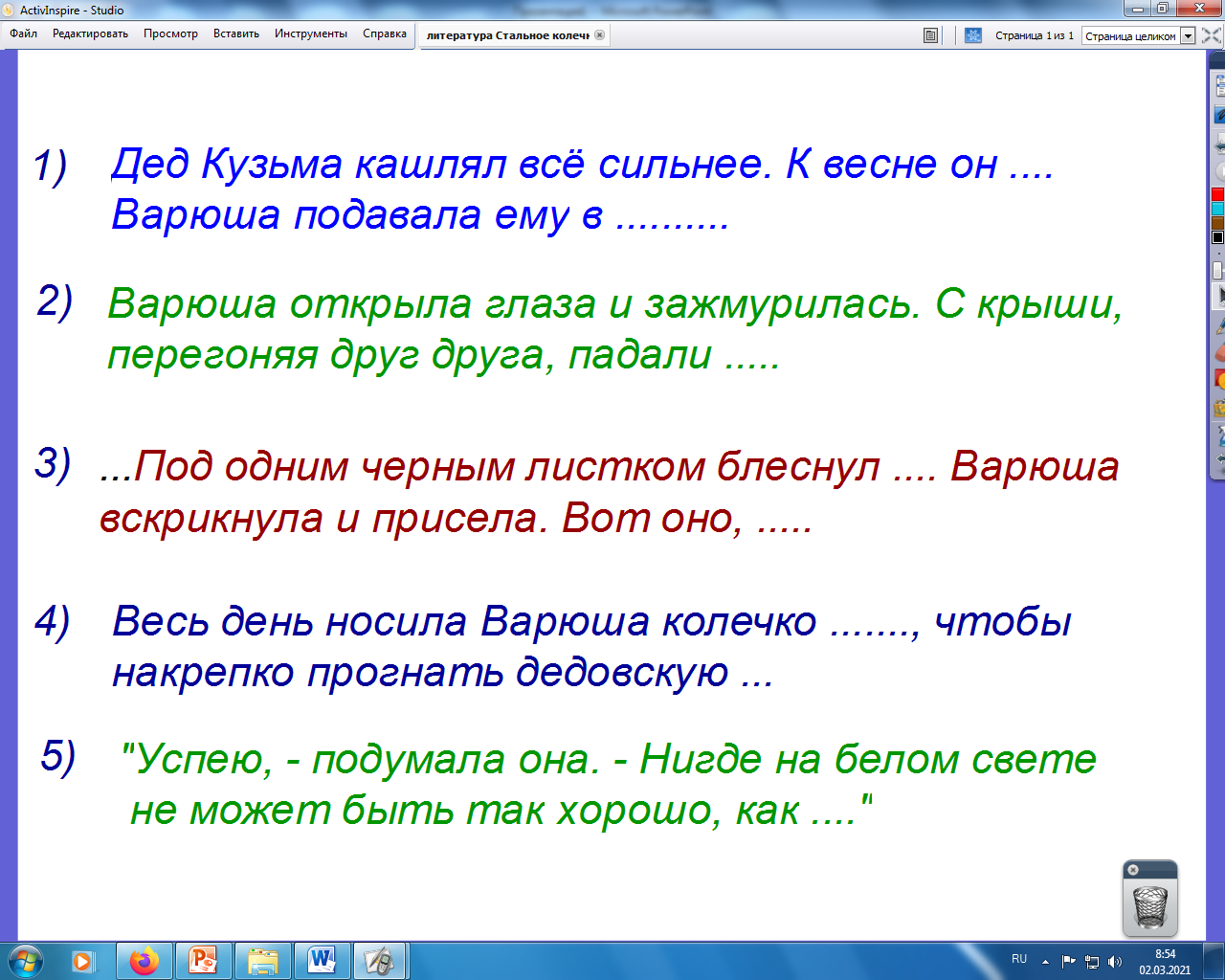 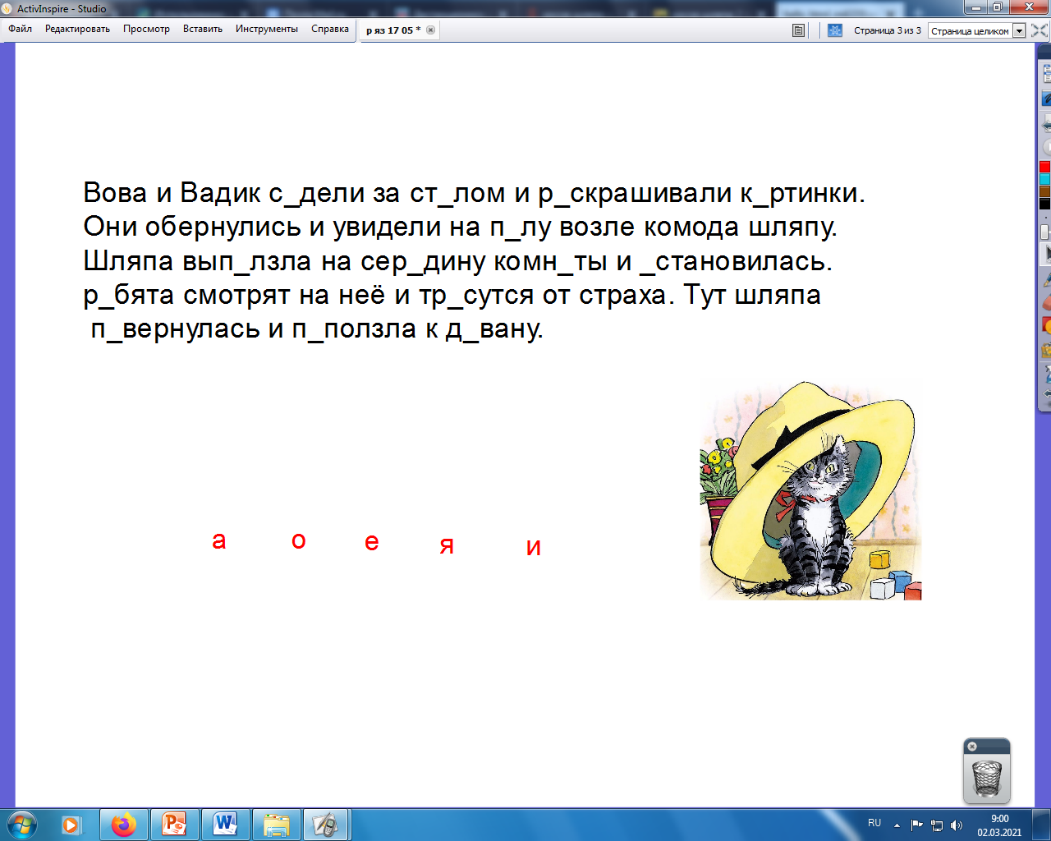 Ремеслова Елена Николаевна
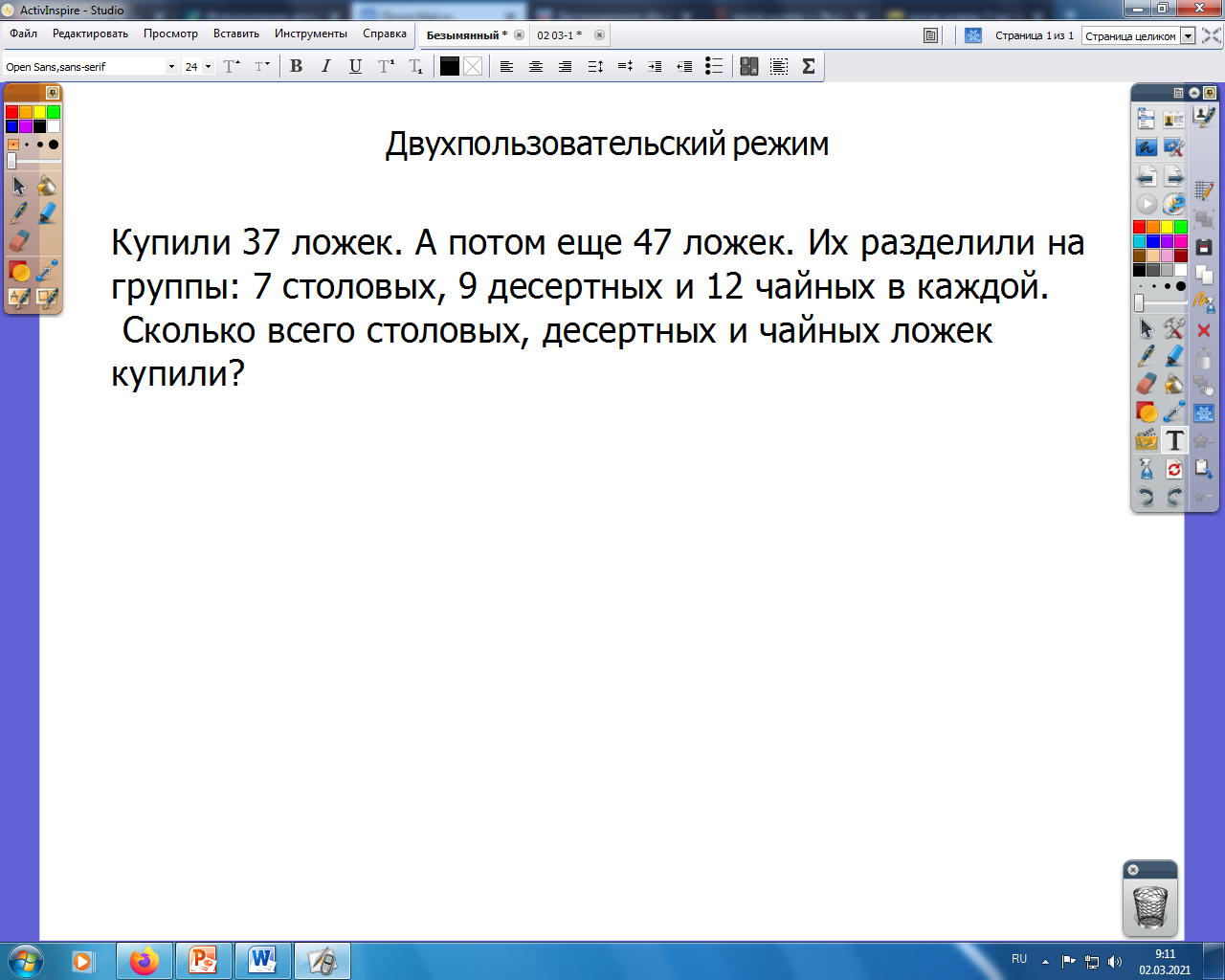 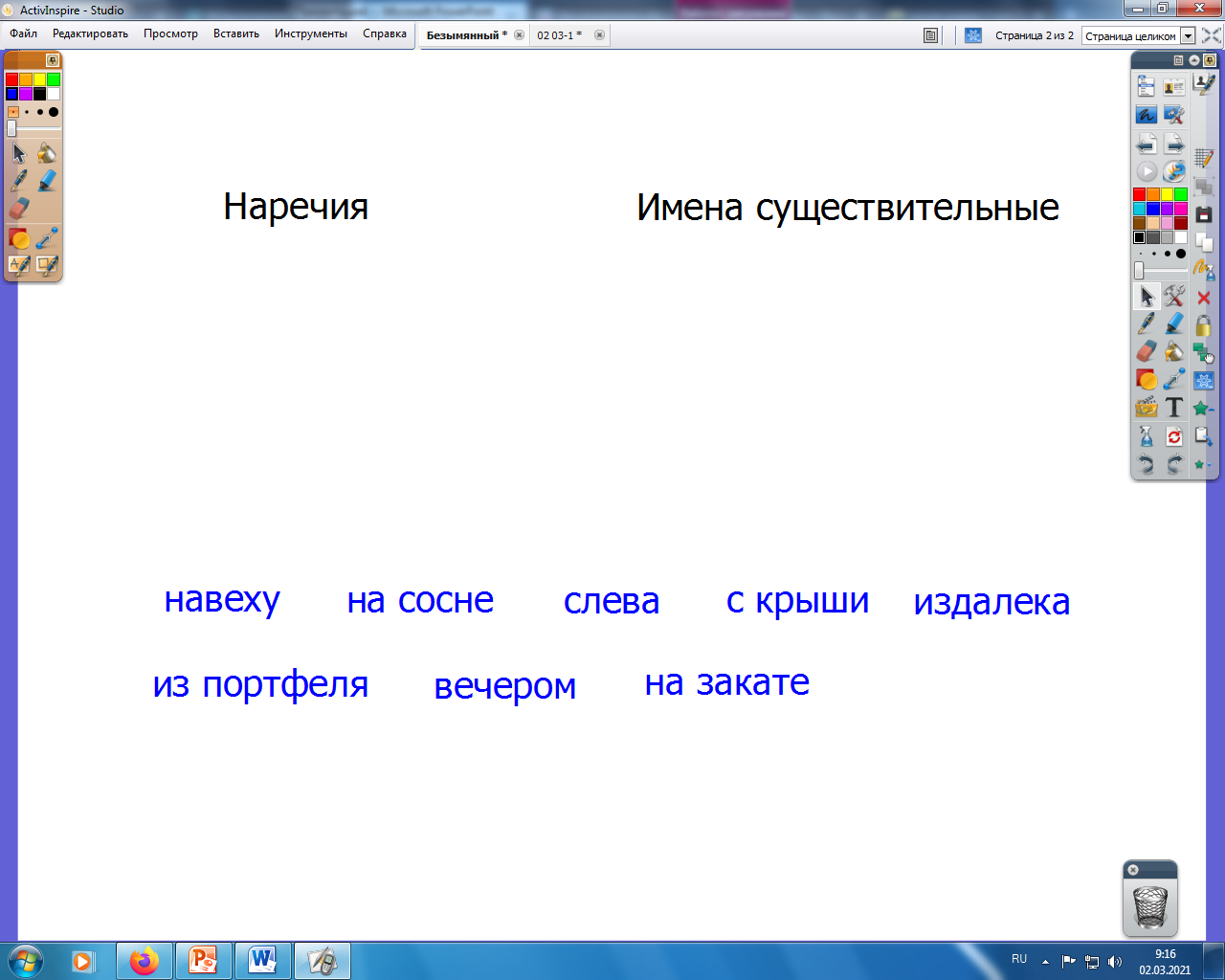 Ремеслова Елена Николаевна
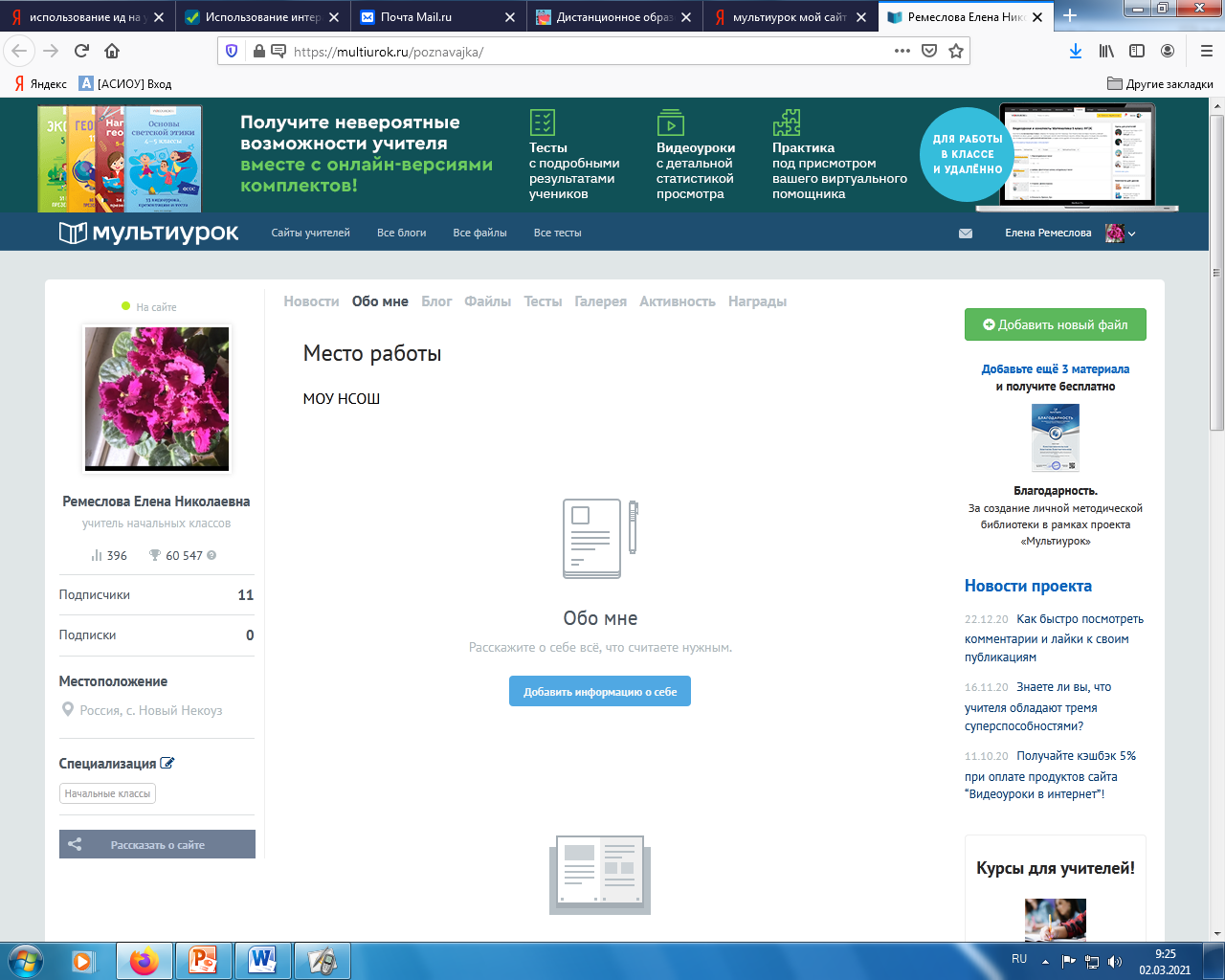 Ремеслова Елена Николаевна
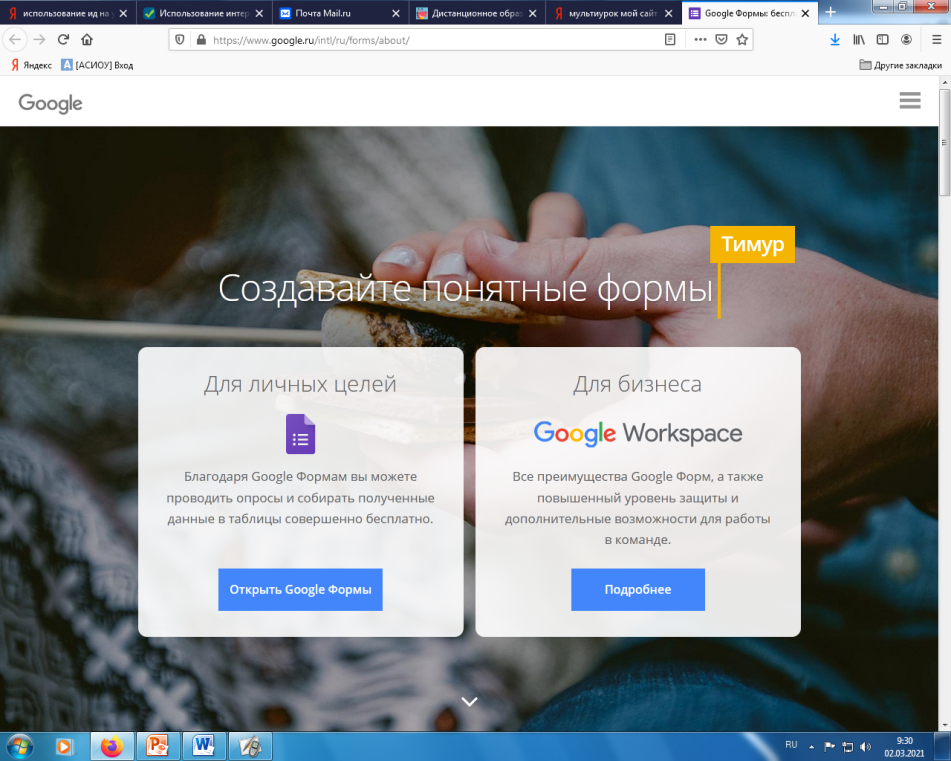 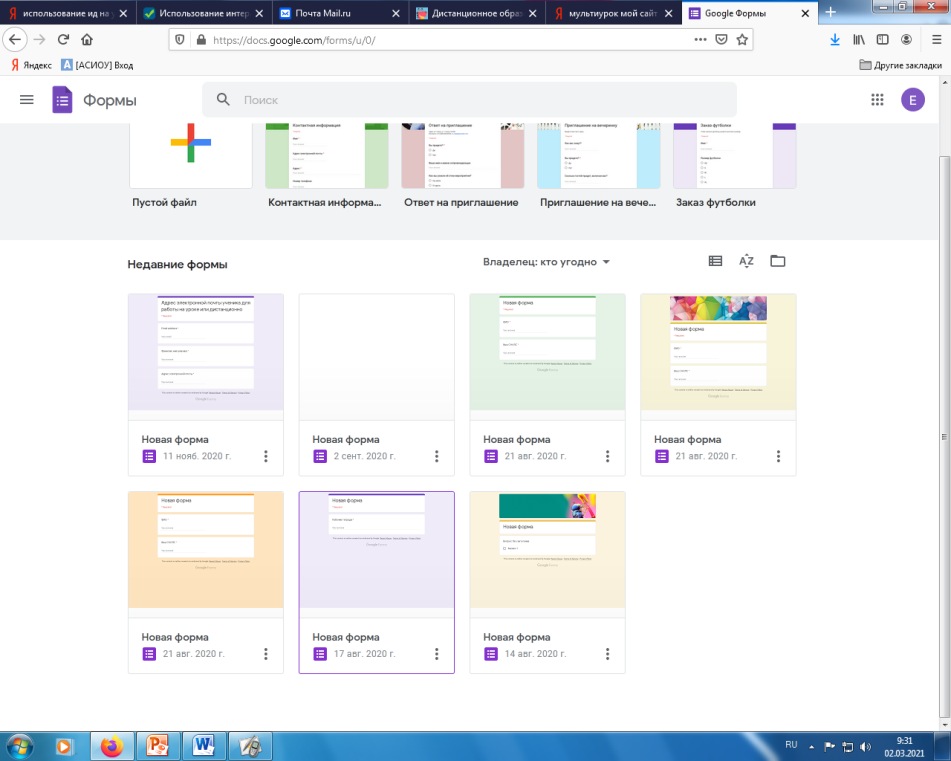 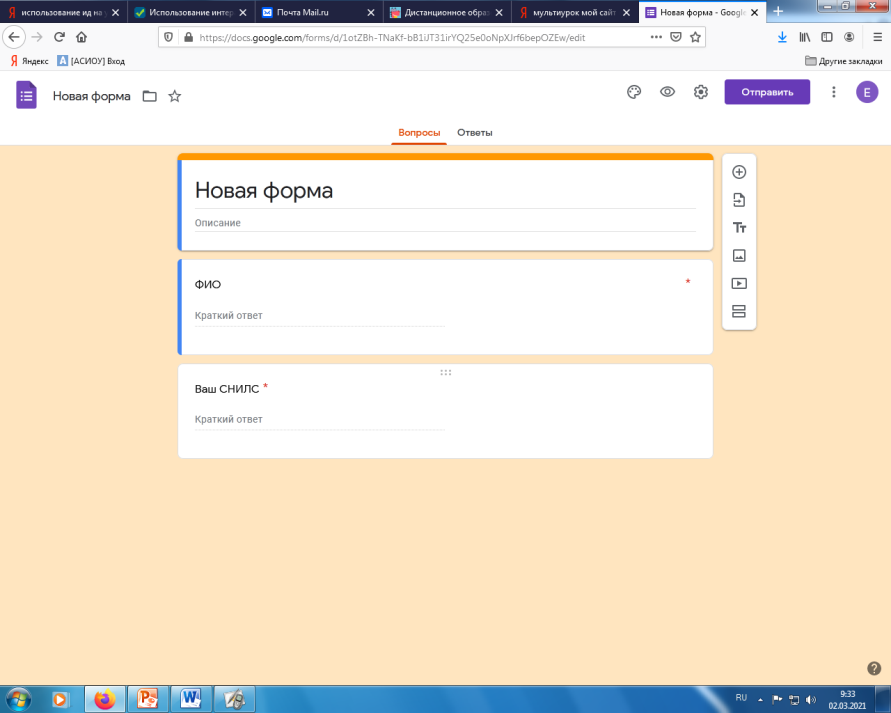 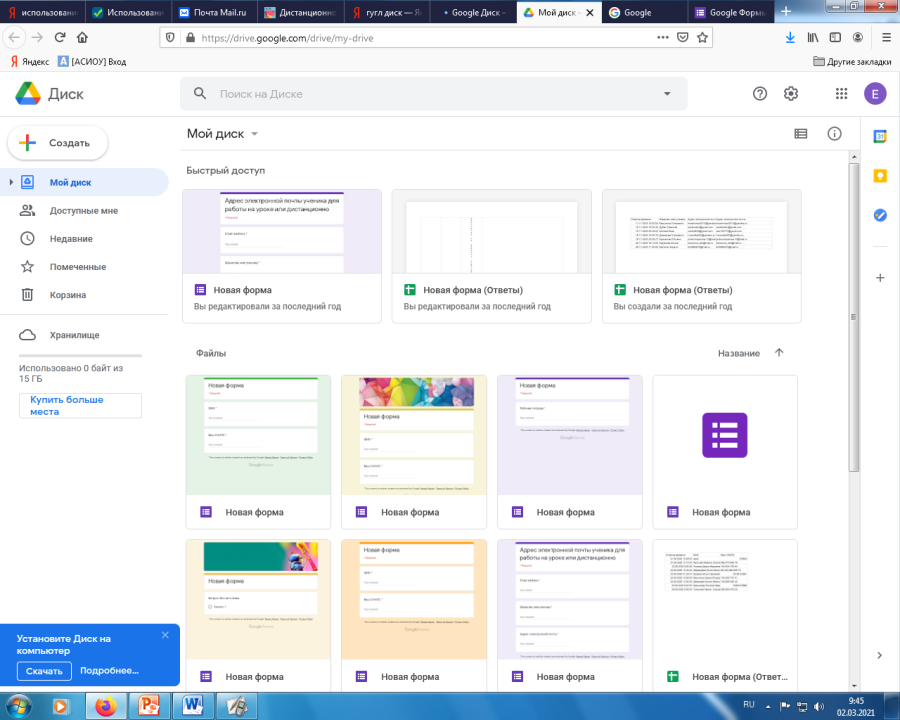 Ремеслова Елена Николаевна
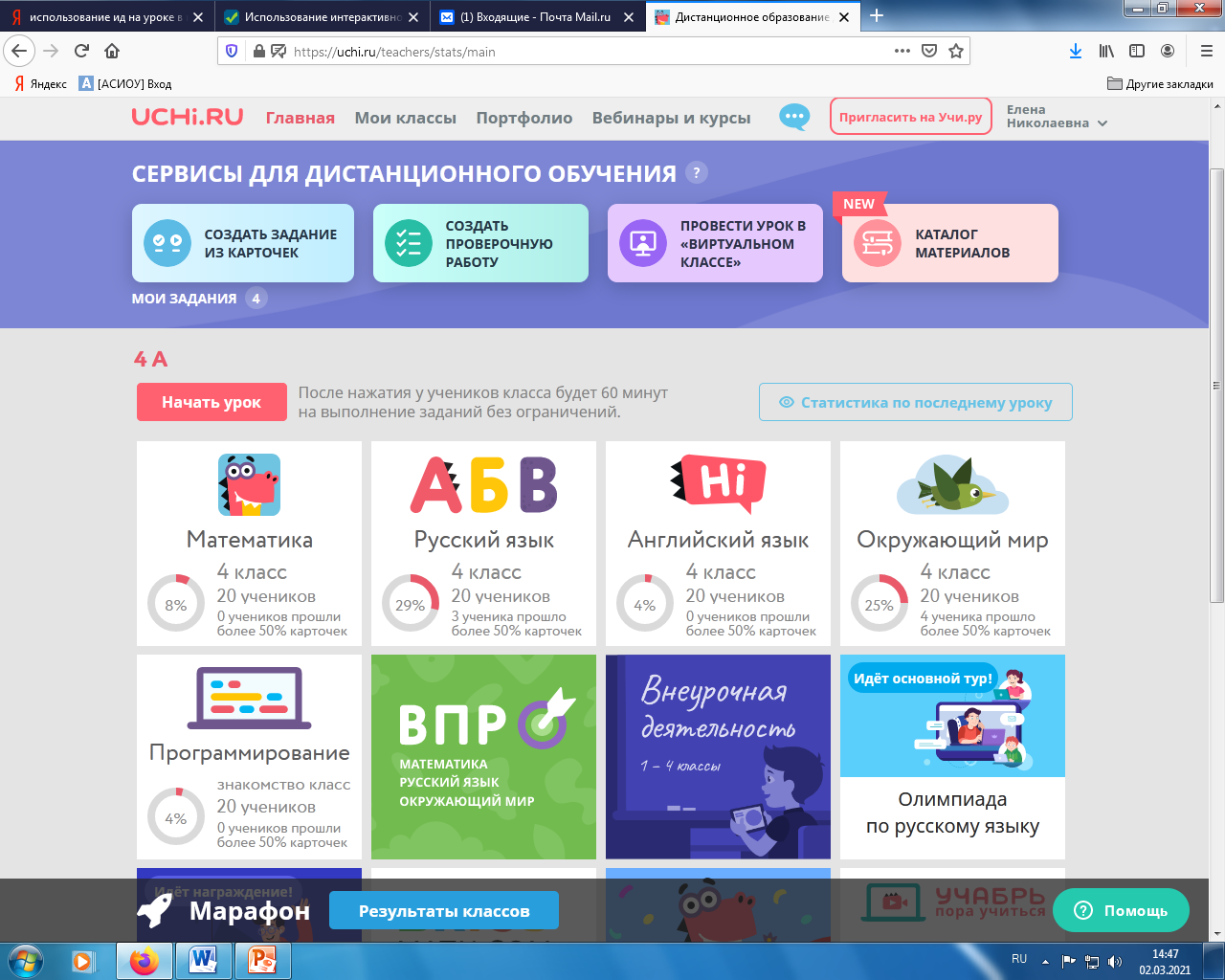 Ремеслова Елена Николаевна
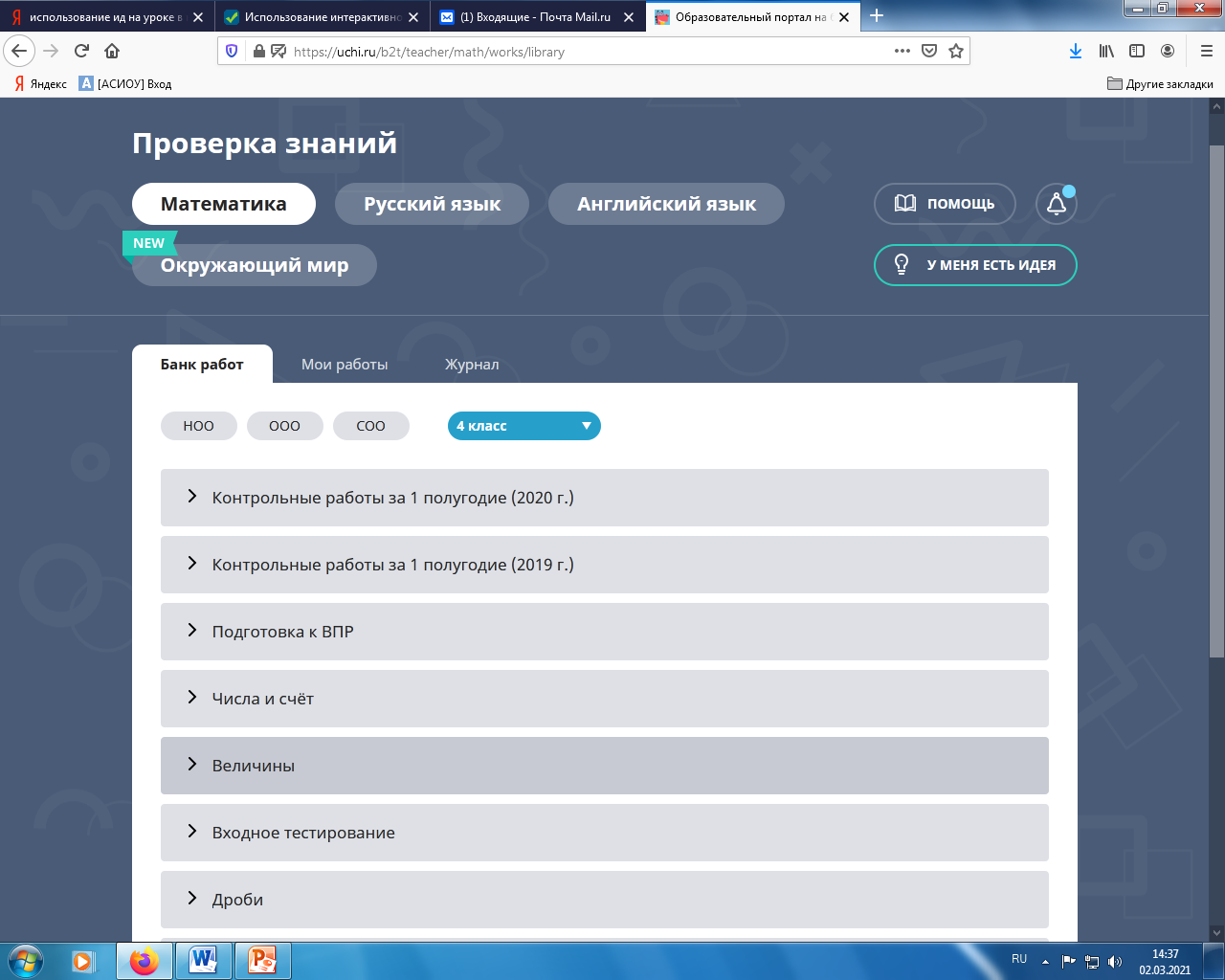 Ремеслова Елена Николаевна
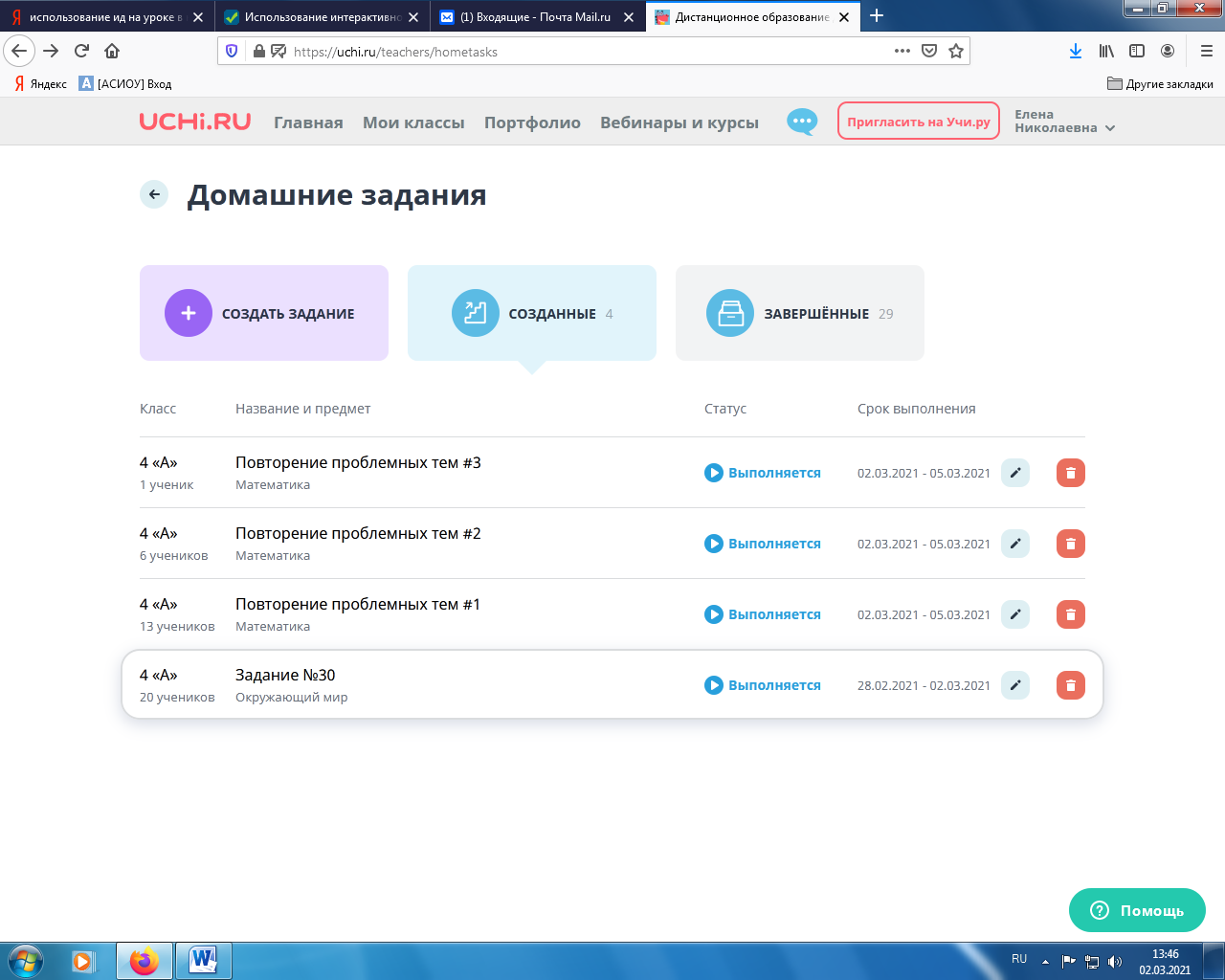 Ремеслова Елена Николаевна
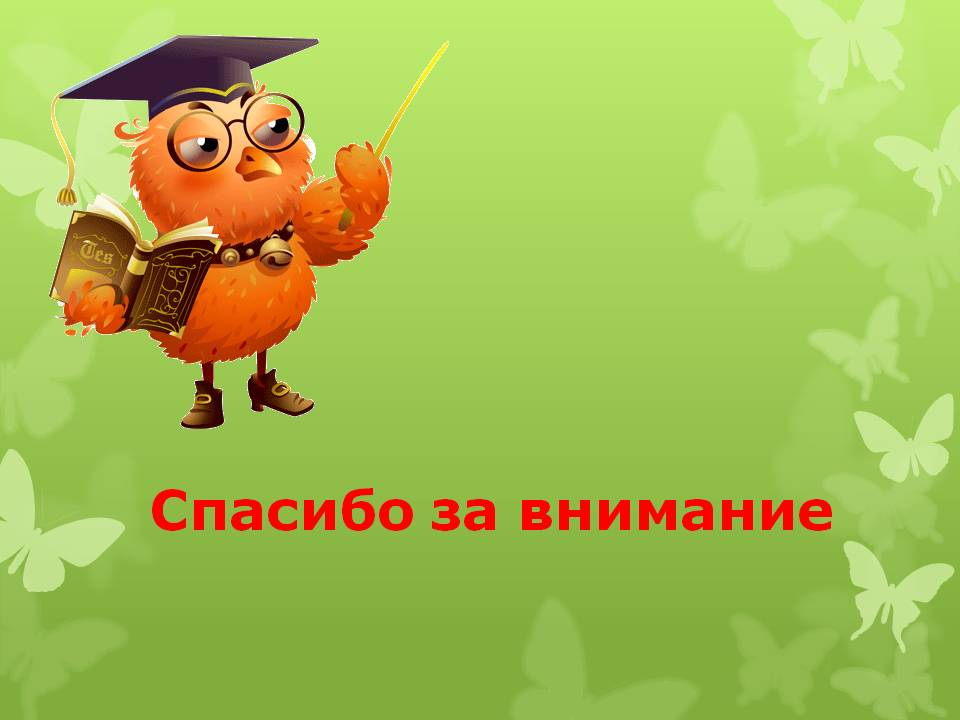 Ремеслова Елена Николаевна